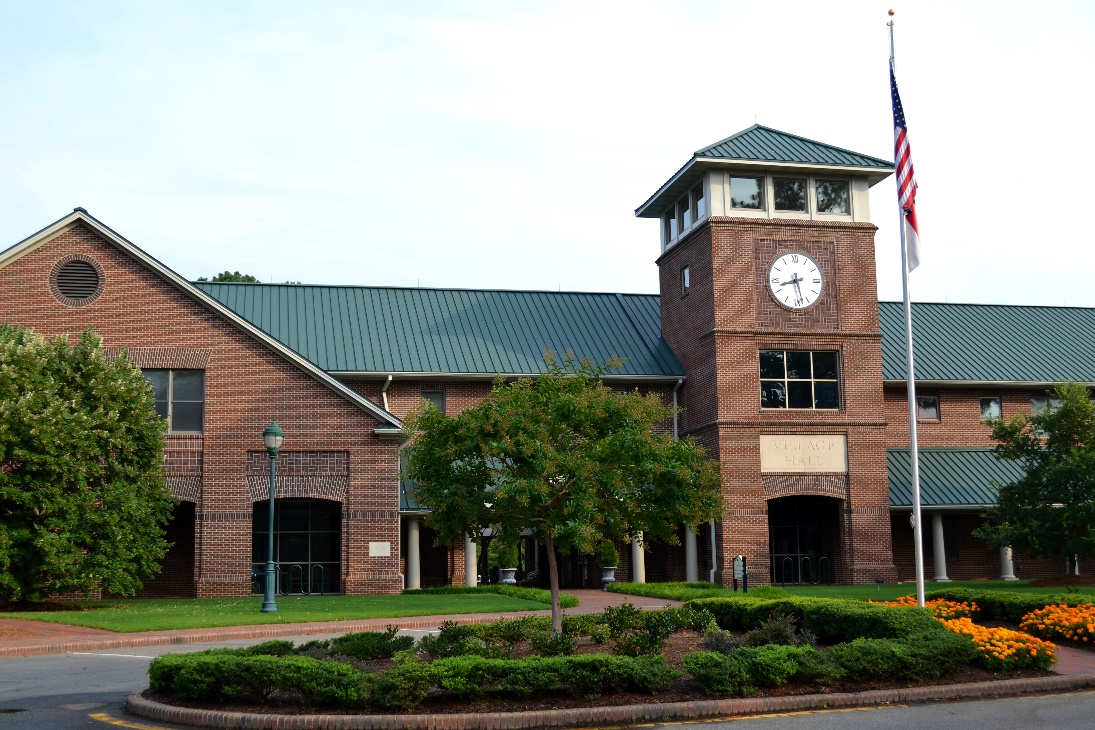 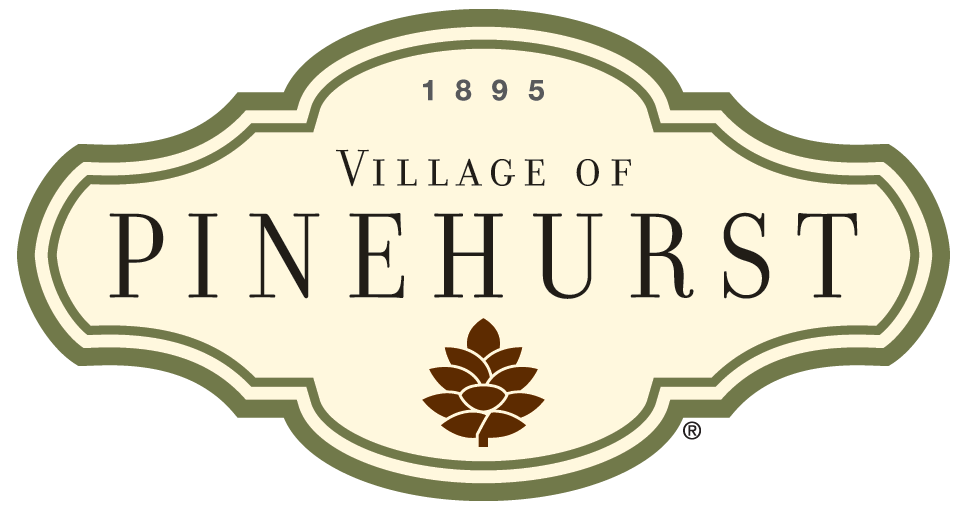 FY 2016 Village of Pinehurst
Strategic Plan Status UpdateAs of December 31, 2015
FY 2016 Strategic Plan Status Update
Table of Contents
Village Council	3
Strategic objectives by balanced scorecard perspective	4
Overview of the status of FY 2016 initiatives	5
Initiative status update:
	Customer perspective 	6
	Internal perspective 	8
	Employee perspective 	9
	Financial perspective 	9
FY 2016 Strategic Plan Status Update
Village Council
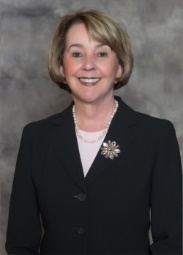 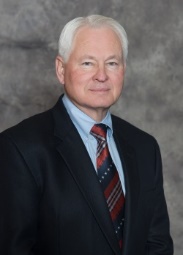 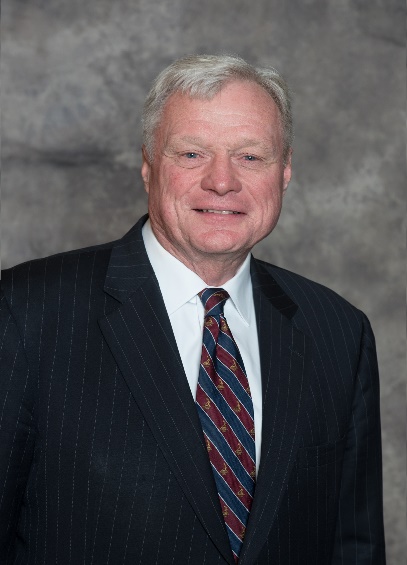 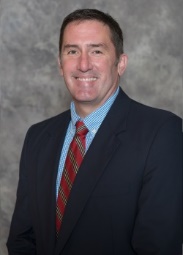 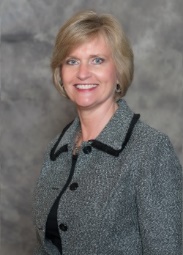 Nancy Fiorillo,
Mayor
John Cashion,
Mayor ProTem
John Bouldry,
Treasurer
Clark Campbell,
Councilmember
Claire Berggren,
Councilmember
3
FY 2016 Strategic Plan Status Update
Strategic Objectives by Balanced Scorecard Perspective
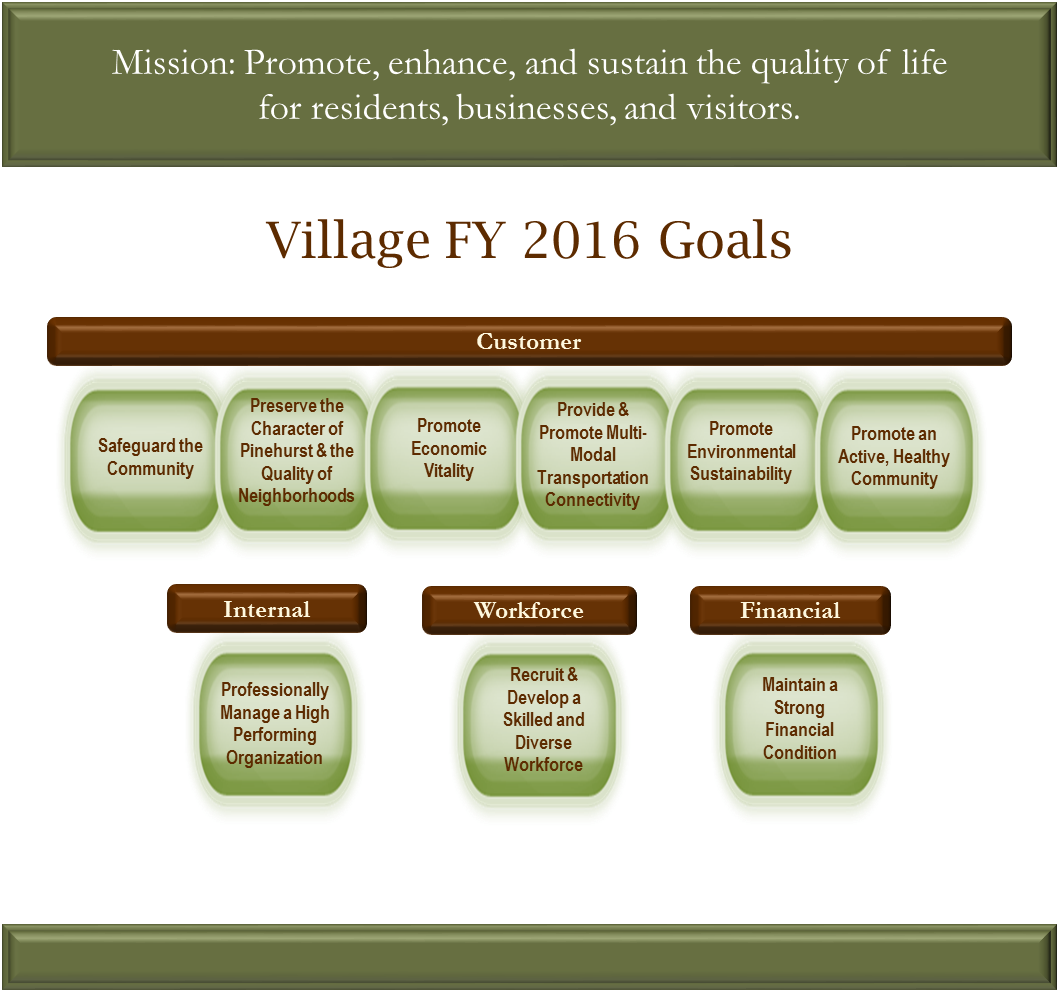 History, Charm, & Southern Hospitality
4
FY 2016 Strategic Plan Status Update
Overview of the Status of Strategic Initiatives at December 31, 2015
There are a total of 37 Initiative Action Plans (IAPs) for FY 2016:
10 were carried over from FY 2015
27 were NEW IAPs for FY 2016
Staff recommends eliminating one IAP – Evaluate the use of solar energy for Village facilities
The following table indicates the status of IAPs at the end of Q2, FY 2016 (December 31, 2015):
5
FY 2016 Strategic Plan Status Update
Customer Perspective – Strategic Initiatives and Status
6
FY 2016 Strategic Plan Status Update
Customer Perspective – Strategic Initiatives and Status
7
FY 2016 Strategic Plan Status Update
Internal Perspective – Strategic Initiatives and Status
8
FY 2016 Strategic Plan Status Update
Internal, Workforce, & Financial  Perspectives -  Strategic Initiatives and Status
9